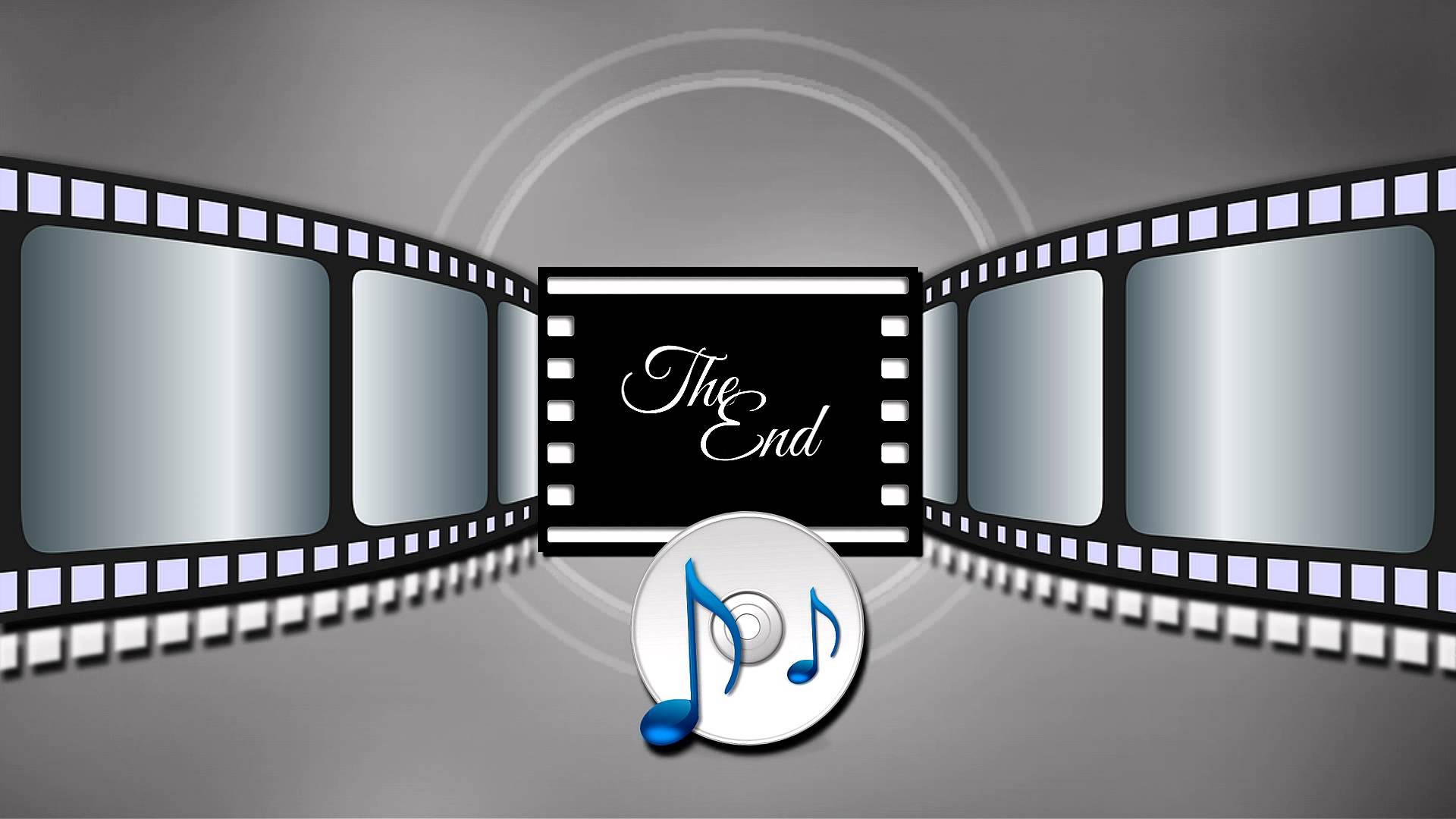 Создание детского кино –
 духовно-нравственный аспект воспитания неслышащих школьников
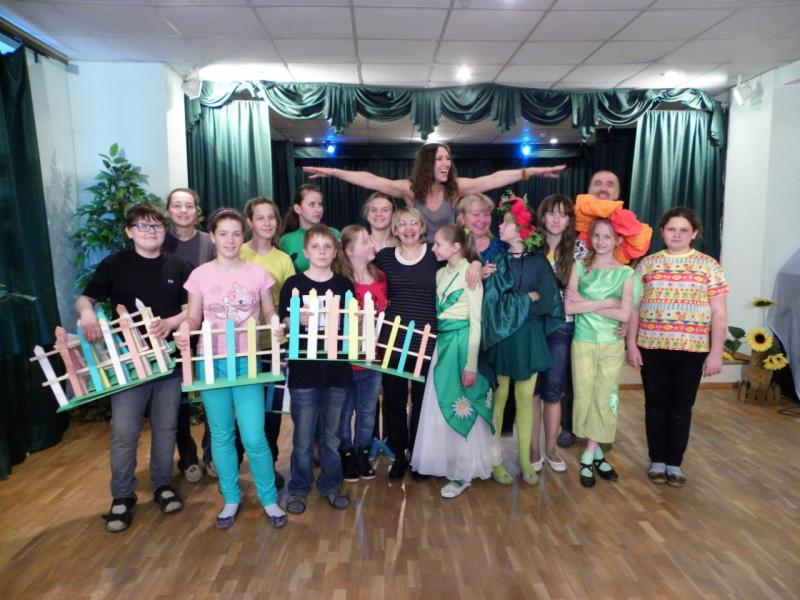 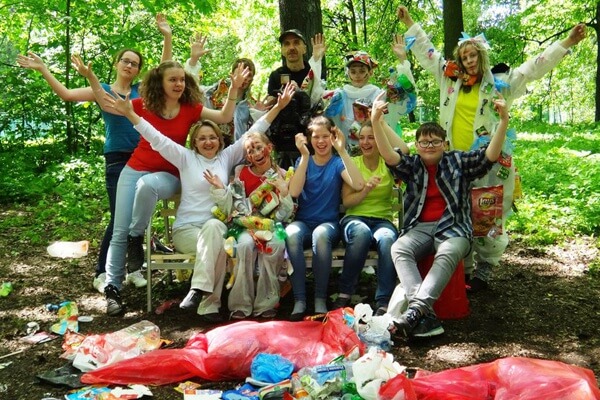 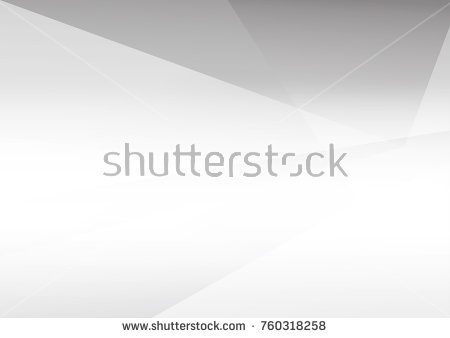 Обоснование выбора проблемы:
заинтересовать неслышащих  школьников в необходимости создания кино.

Цель: 
научить школьников использовать возможности кинематографа
  для постановки и решения социальных проблем.

Воспитательные задачи:
изучить этапы создания фильма и уметь применять полученные знания
  в работе;
включение учащихся в систему социальных связей, взаимодействие с семьёй
  и различными институтами воспитания  с целью создания  наиболее ком-
  фортных условий развития личности;
помощь учащимся в принятии общечеловеческих ценностей (правовых,
  духовных, эстетических, экологических и т.д.);
создание условий для всестороннего гармоничного развития, духовного
  облика участников;
включение школьников в ситуации нравственного выбора.
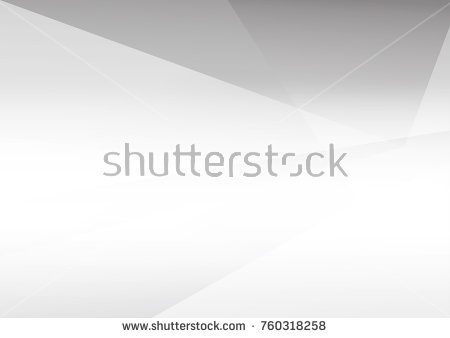 Образовательные задачи:
изучать специальное программное обеспечение (монтаж, графику);
познакомиться с этами создания фильма и уметь использовать их в работе;
научиться применять на практике метапредметные навыки;
расширять словарный запас.

Развивающие задачи:
развивать интерес к съёмочному процессу;
формировать умение анализировать, выделять главное, систематизировать,
 обобщать, сравнивать;
ставить и решать проблемы;
развивать коммуникативные отношения.

Гипотеза:
Создание экологического кино способно своими совершенными способами воздействовать на духовно-нравственное, экологическое развитие неслышащих школьников.
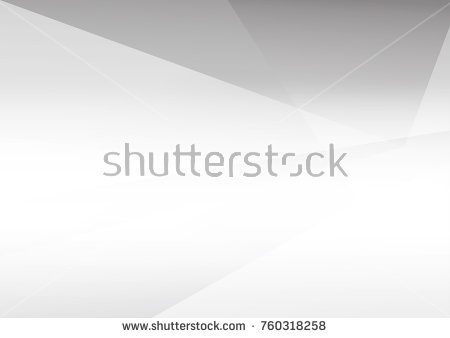 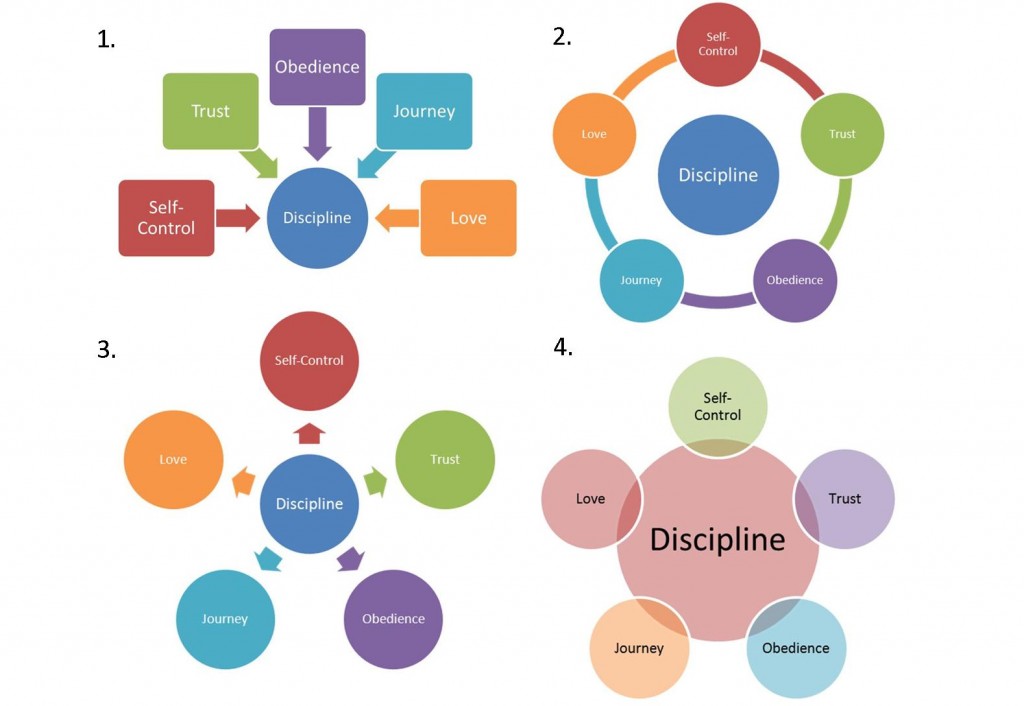 эстетическая
коммуни-кативная
познавательная
функции
кино
социально-
психологическая
воспитательная
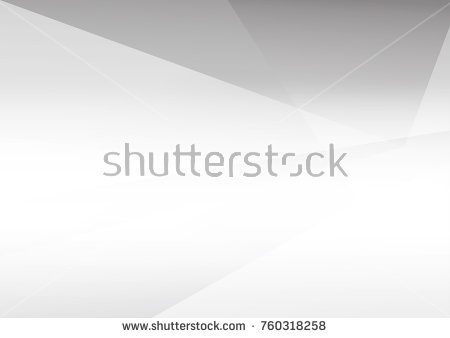 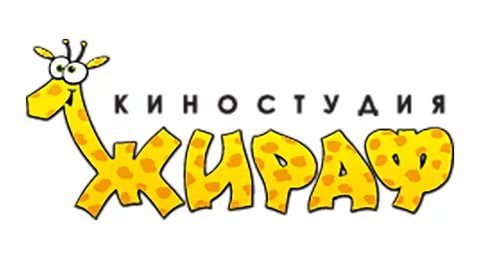 Киностудия «Жираф» — это детская образовательная социальная студия, в которой дети САМИ снимают кино. Режиссёры киностудии   учат  школьников сценарному мастерству и режиссуре, помогают  им воплотить в жизнь свои замыслы.

 Главный принцип  киностудии «Жираф» -  снимать только доброе кино, которое  сможет сделать мир лучше.
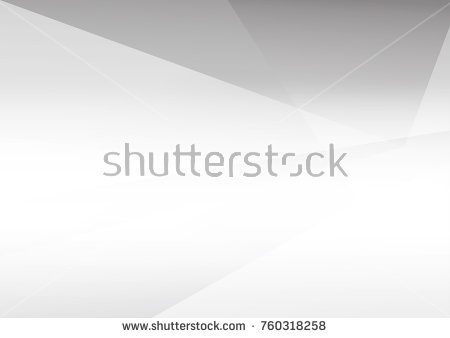 Первый этап — конкурс сценарных заявок.
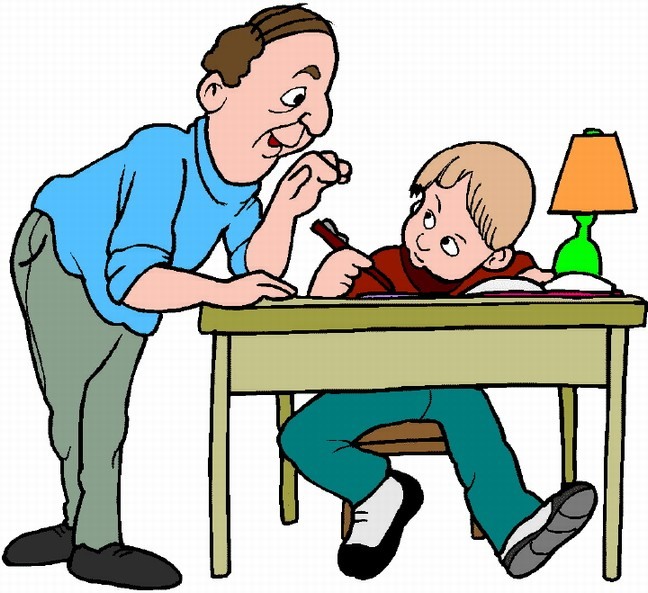 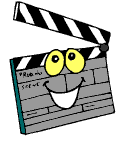 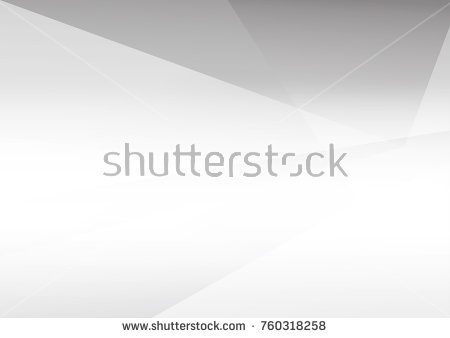 Второй этап - мастер-классы.
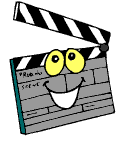 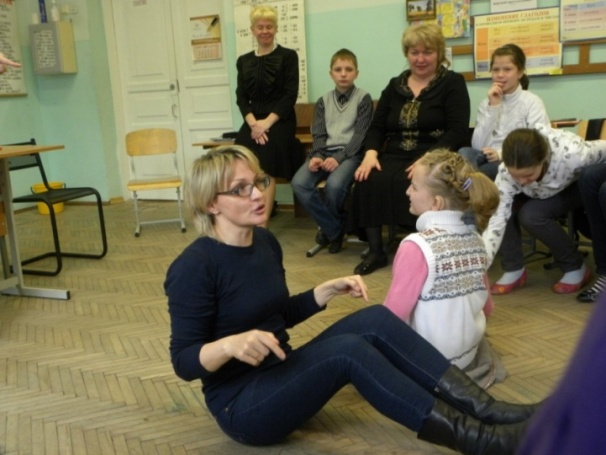 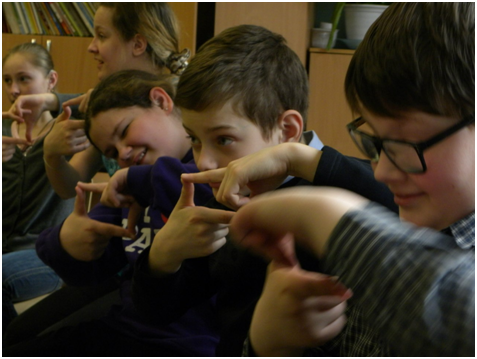 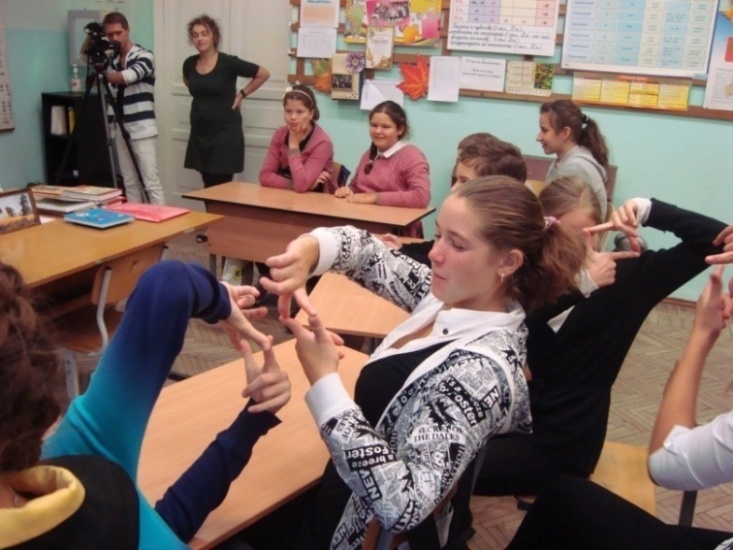 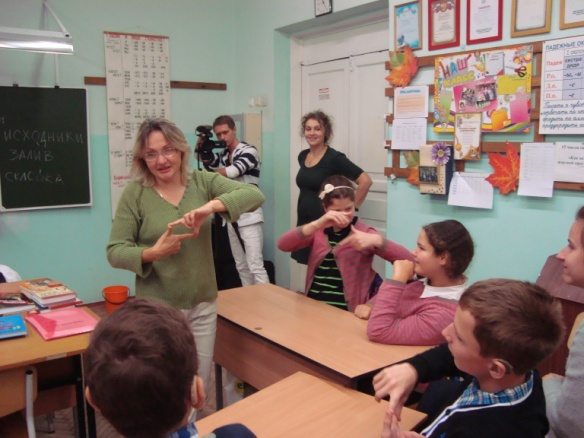 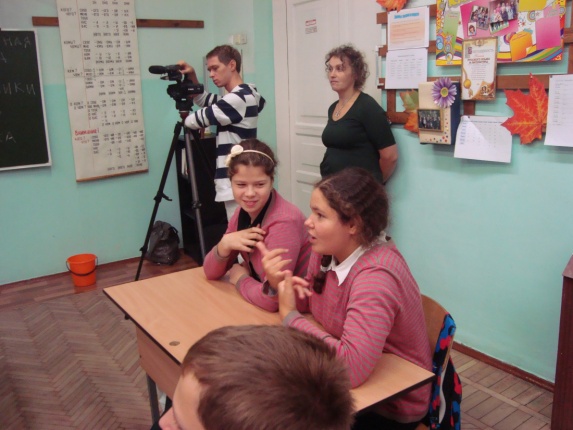 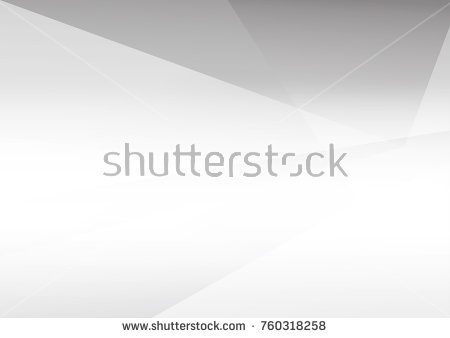 Третий этап –раскадровка будущего фильма.
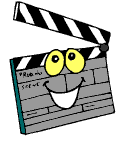 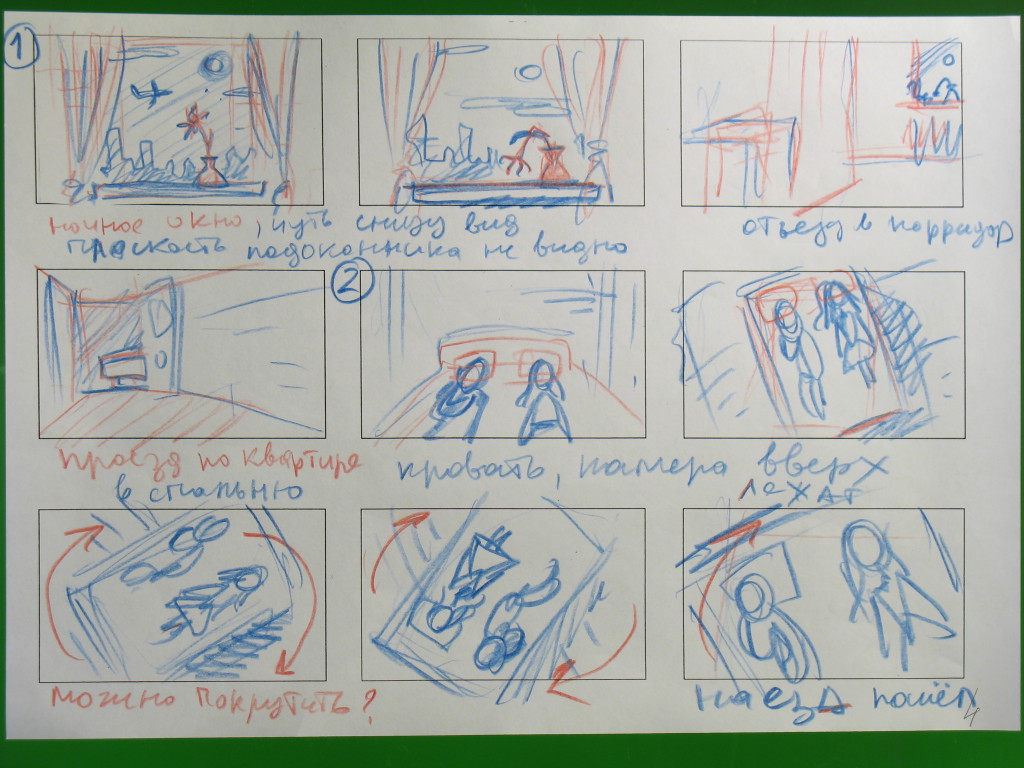 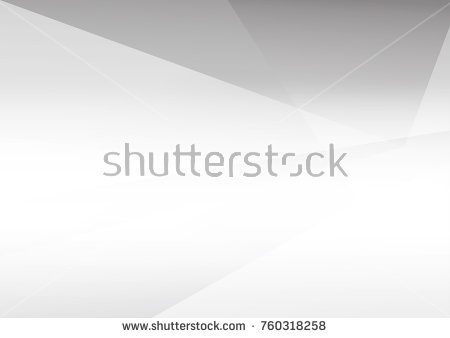 Четвертый этап – съемка и монтаж фильма.
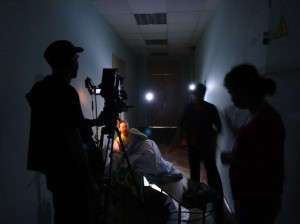 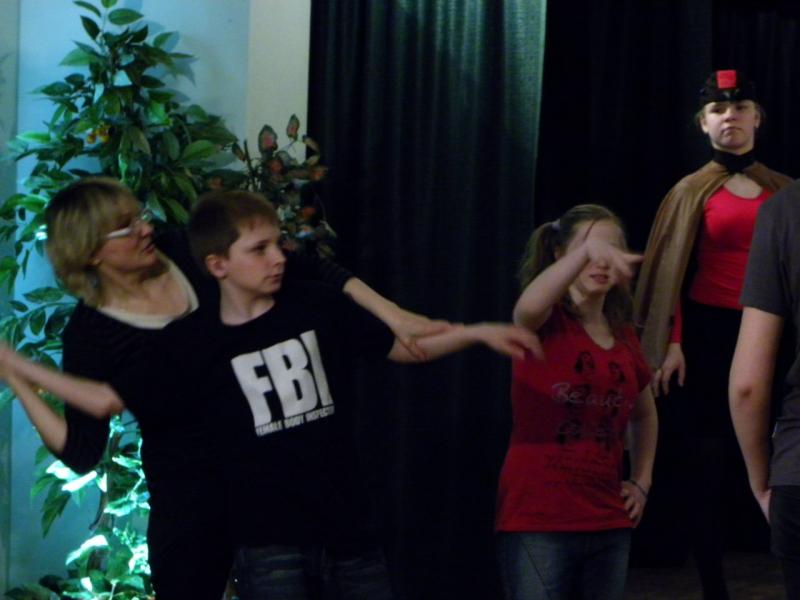 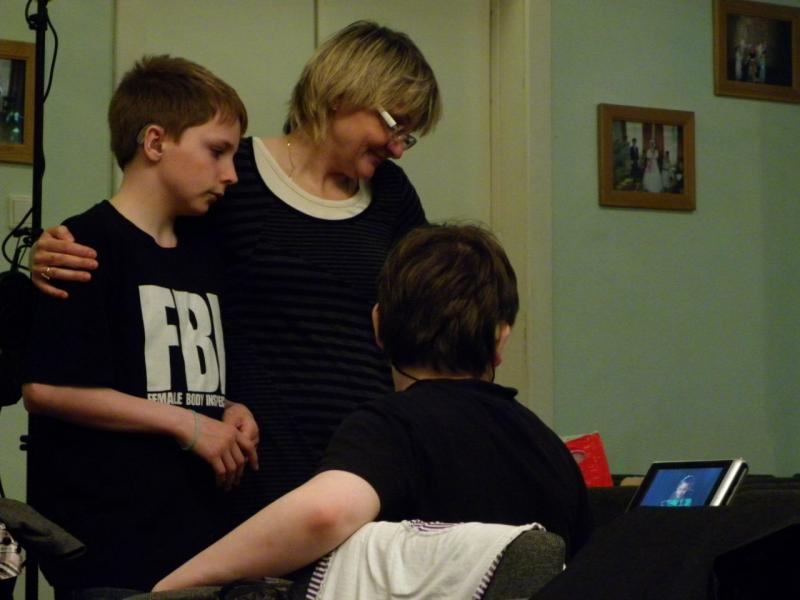 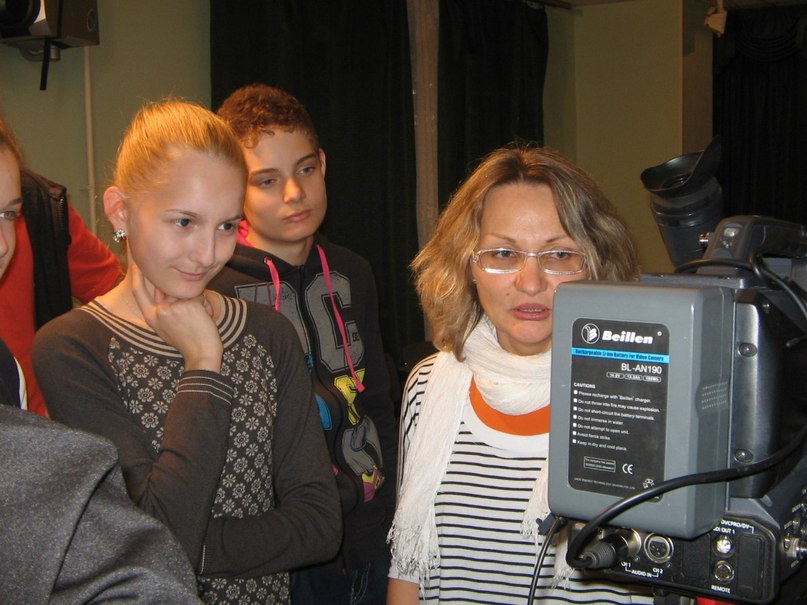 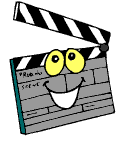 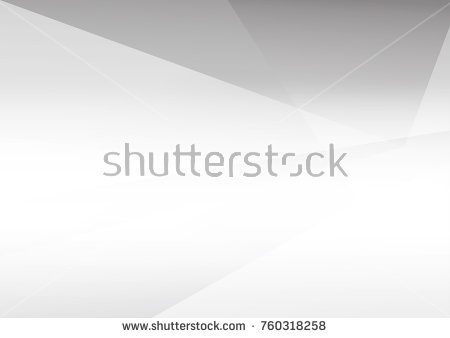 Пятый этап – участие фильмов  в социальных проектах, конкурсах, фестивалях, кинопоказах.
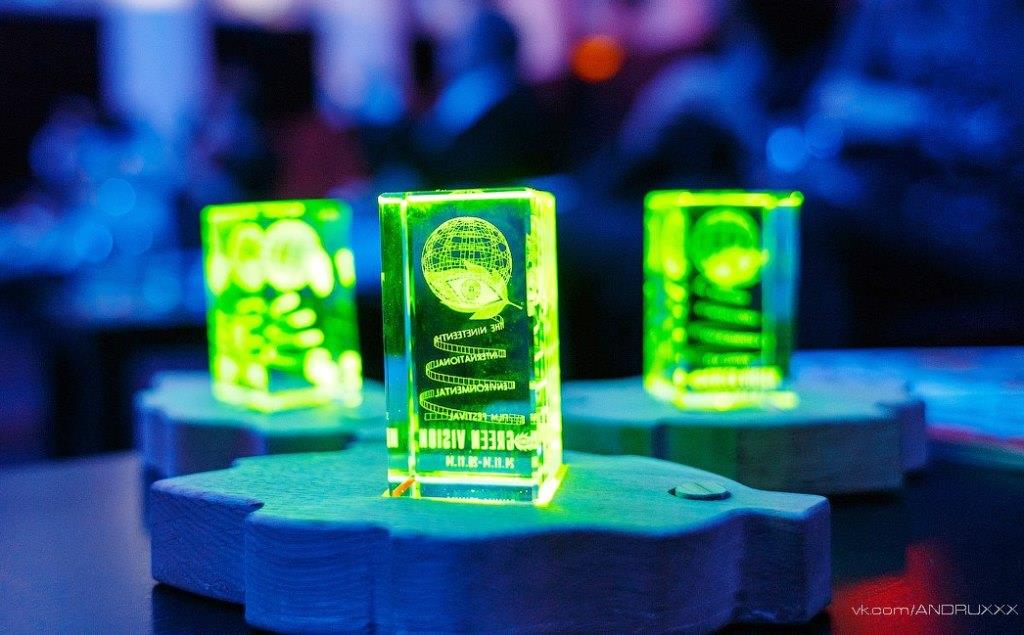 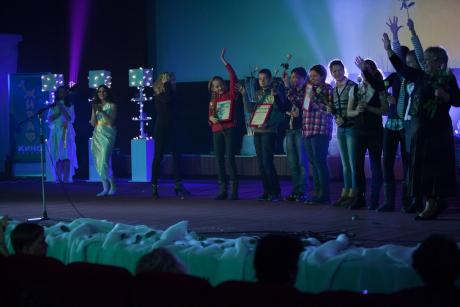 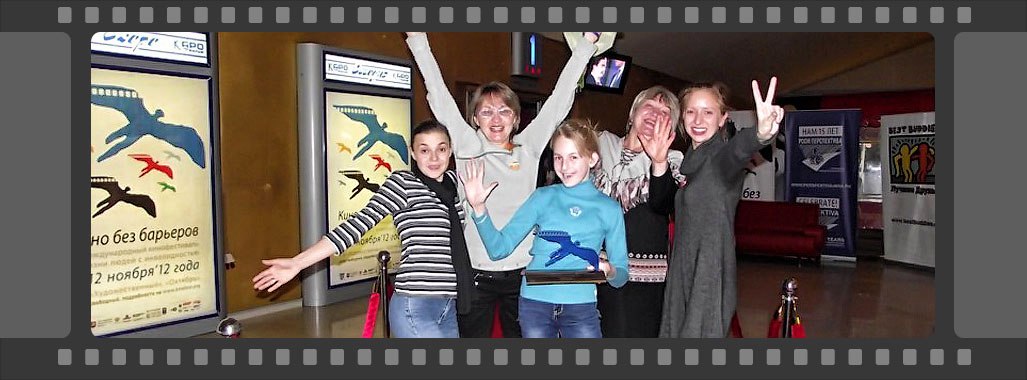 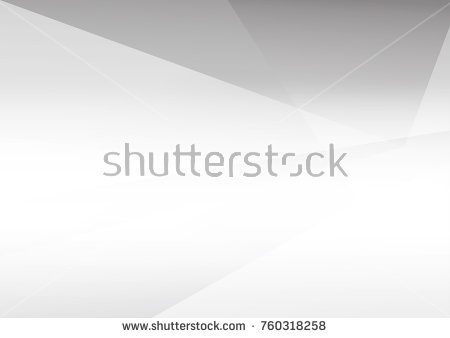 «Погуляли»
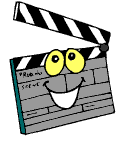 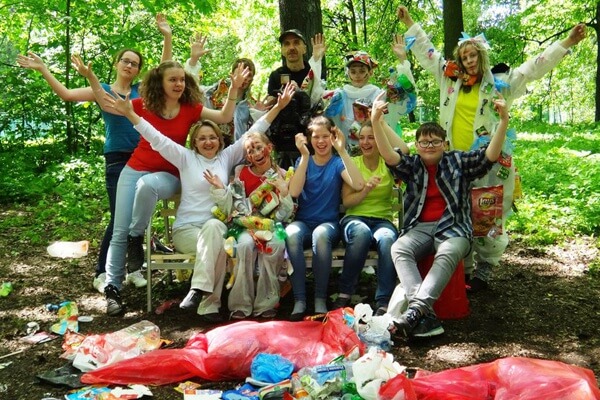 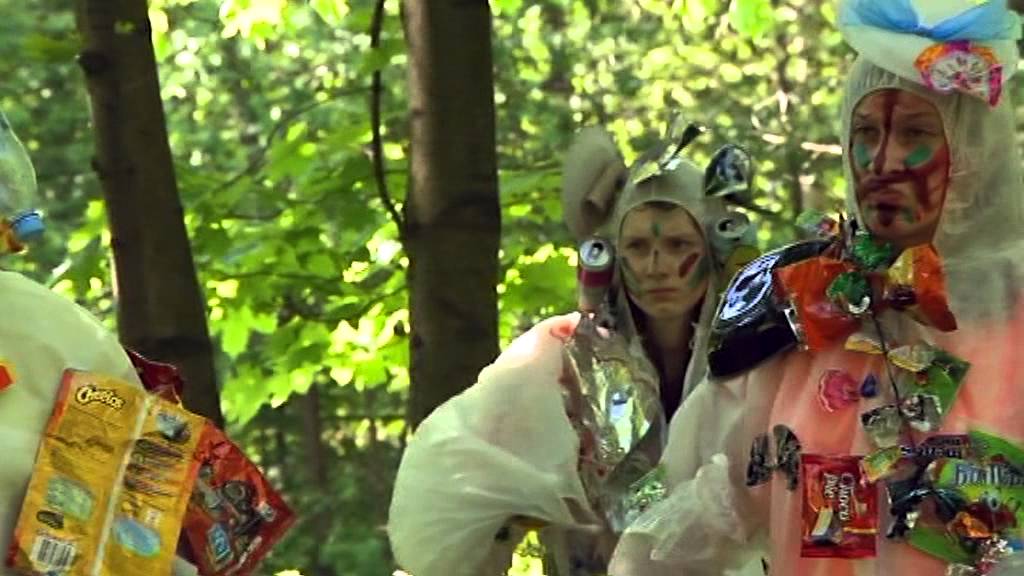 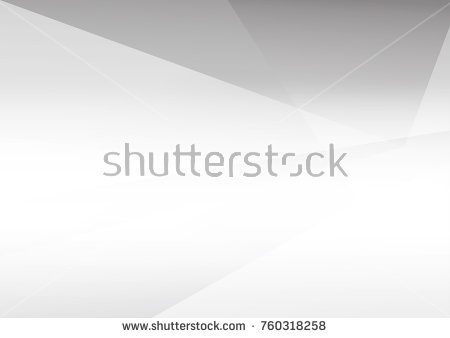 «Жвачка»
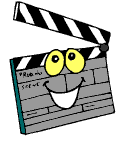 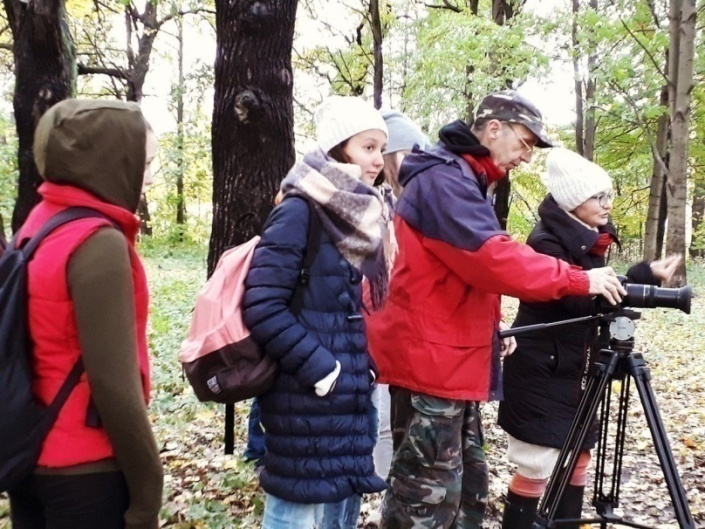 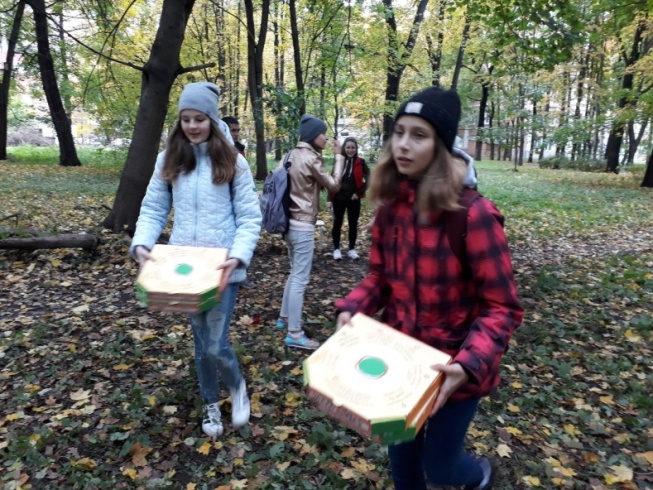 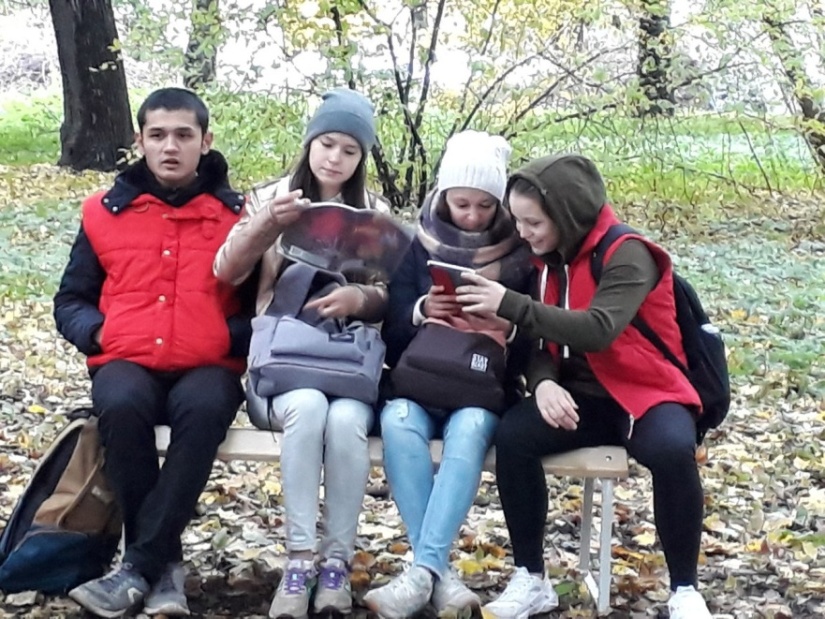 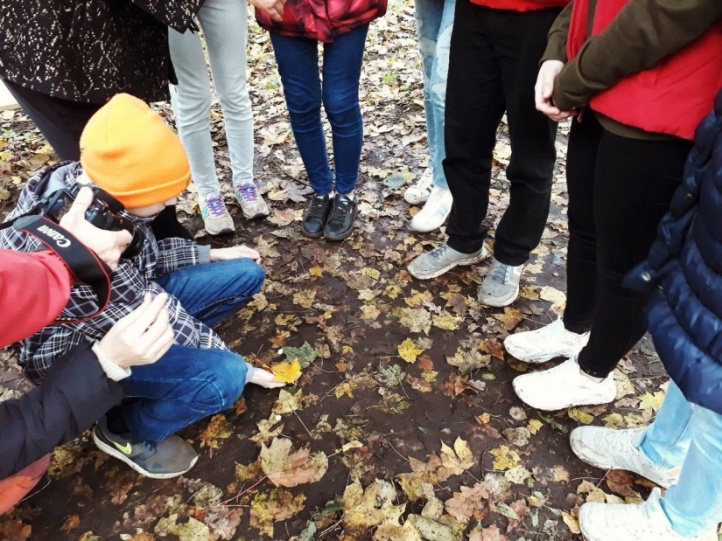 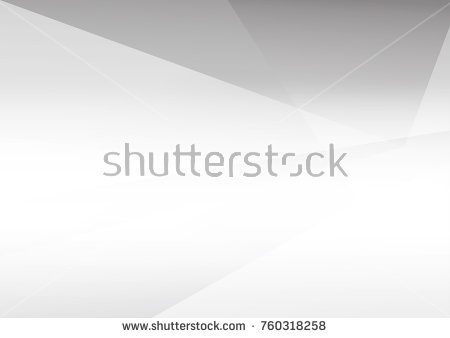 . «Однажды во дворе»
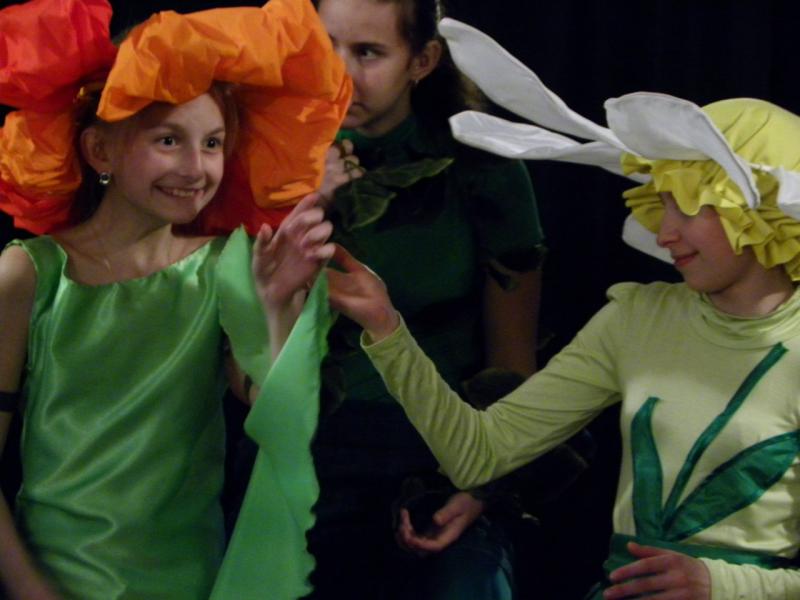 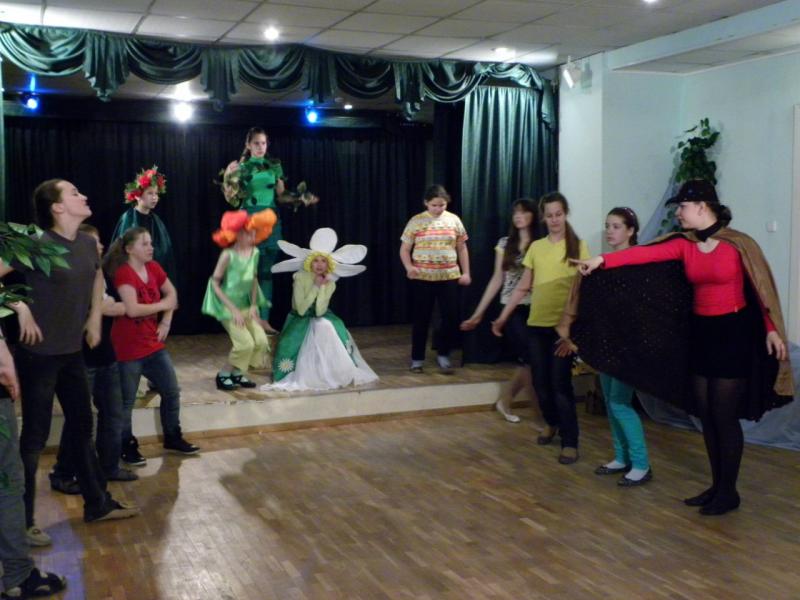 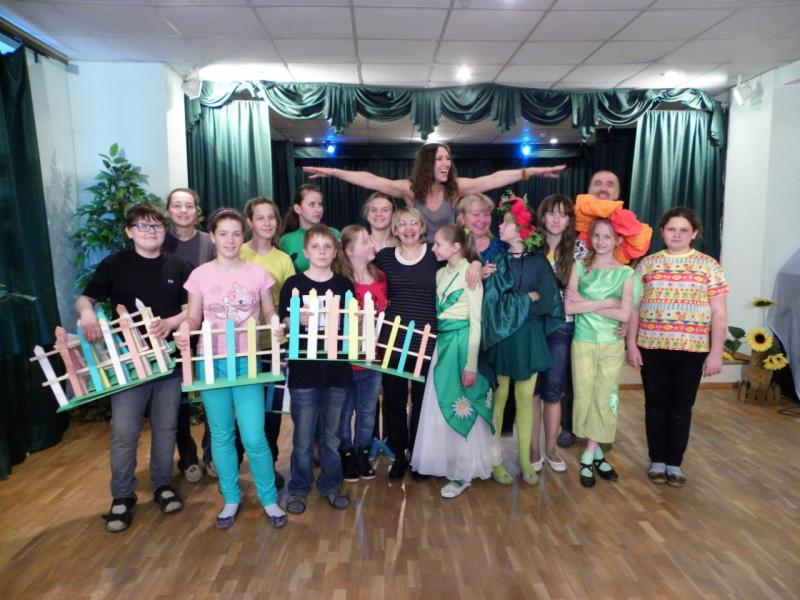 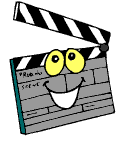 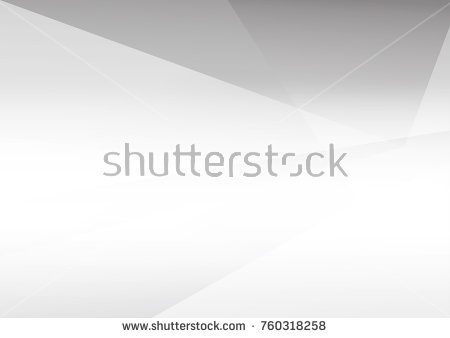 В 2012 году фильм «Однажды во дворе» получил приз «За оригинальное решение и эстетику» на XVII Международном кинофестивале экологических фильмов «Зелёный взгляд».

В 2012 году фильм «Однажды во дворе» победил на Международном кинофестивале в Москве  «Кино без барьеров» в номинации «Лучший фильм, созданный детьми».

В 2014 году фильм «Погуляли» получил приз «За лучшую актёрскую работу» на XIX Международном кинофестивале экологических фильмов «Зелёный взгляд».

В 2015 году фильм «Погуляли» был отмечен дипломом II степени на Международном фестивале искусств «Московские звёзды».

В 2017 году социальный ролик «Жвачка» получил Гран-при на 
XXII Международном кинофестивале экологических фильмов «Зелёный взгляд».
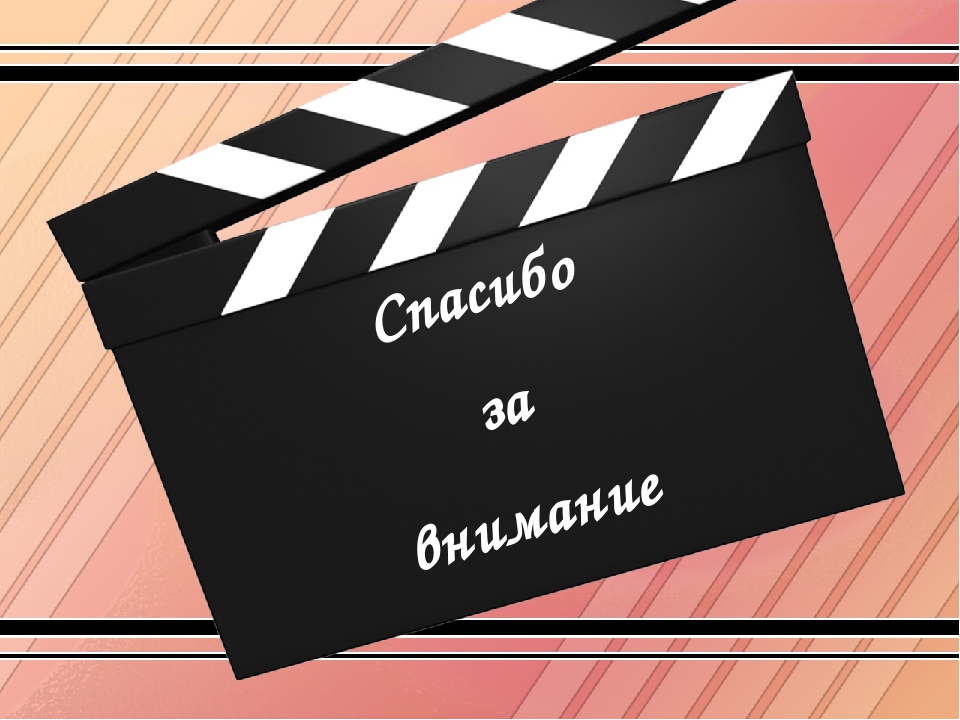